Strategic Housing Development Delivery Review for South Dublin County Council
February 2023
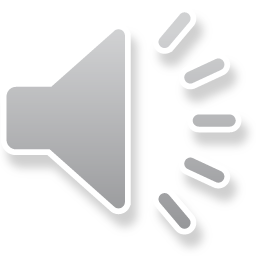 overview
The following report aims to establish the relationship between the approval of Strategic Housing Developments (SHD) and the delivery of housing. 
South Dublin County Council has had 24 SHD’s approved to date.
1 SHD has been quashed by Judicial Review (JR) and 3 more are subject to ongoing JR challenge
Awaiting decisions from An Bord Pleanala on 8 SHD’s
A total of 277 SHD applications have been approved in Ireland with development beginning on 100 sites and this report looks at South Dublin County Councils position in relation to the SHD. 
Information updated and correct as of Q3 HTF Returns
The term Apartments include Duplex’s
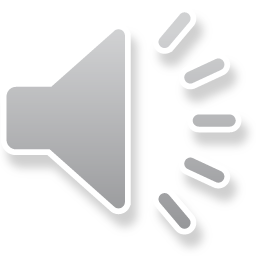 October 2022
2
Methodology
The initial research was derived from South Dublin County Council internal sources including empirical evidence collated by the following:
SDCC Forward Planning Section  
SDCC Drawing Office
SDCC Housing Section
BCMS Website for Commencement Notices
FP Logue SHD Tracker provided information on all SHD applications countrywide including Judicial Reviews and their outcomes compiled by FP Logue Solicitors (https://www.fplogue.com/shd-tracker/)
A substantial amount of the practical evidence was available in-house due to the diligent collation of statistics and information undertaken by the various departments.
It should be noted that SHD3ABP-309836-21 was quashed in the High Court following a Judicial Review which had been granted and accounted for 241 units.
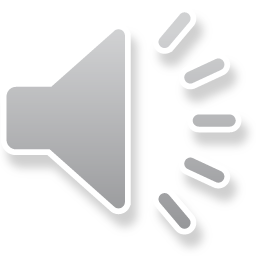 3
Introduction To Strategic Housing Developments
Planning applications for housing developments of more than 100 residential units and 200 plus student bed spaces made directly to An Bord Pleanála. The legislation was enacted on 19th December 2016 and the associated regulations came in to effect on 3rd July 2017 introduced as part of Rebuilding Ireland.
SDCC are currently awaiting decisions on 8 SHD applications from An Bord Pleanala.
SHD system replaced by Large-Scale Residential Development (LRD) as of 17/12/2021 implemented via the Planning and Development (Amendment) (Large-scale Residential Development) Act 2021 and Planning and Development (Large-scale Residential Development) Regulations 2021 (SI 716 of 2021).
LRD system restores two stage planning process – decision making for LRDs returns to Planning Authority with right to appeal to An Bord Pleanala (ABP). 
Transitional Arrangements of moving from SHD process to LRD process:	
SHD prospective applicants/ developers already in receipt of an SHD opinion under the SHD arrangements on the commencement of the Act (17 December 2021) had 16 weeks to submit an SHD application to the Board from the 17 December 2021 (April 17th  2022). 
Apart from the 8 pending decisions from ABP, no further SHD sites can come forward in SDCC
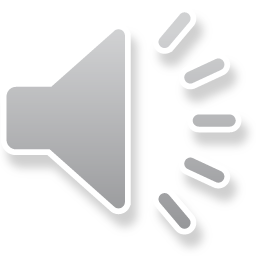 4
OVERVIEW OF SHD’s
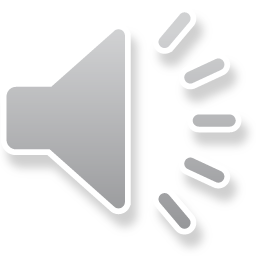 5
REVIEW OF GRANTED UNITS BY No. OF BEDROOMS
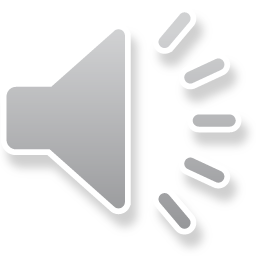 6
REVIEW OF UNITS PENDING DECISION BY No. OF BEDROOMS
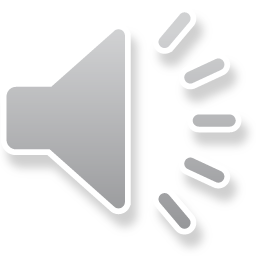 7
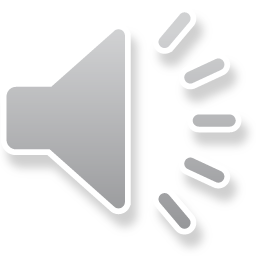 8
APPROVEDBUILD TO RENT VS BUILD FOR SALE
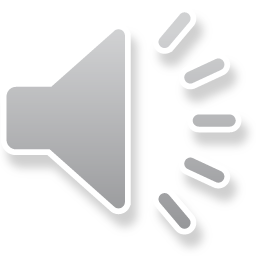 9
Please note that the ‘Build to Rent’ referred to is a typology with reduced requirements in the Apartment Guidelines and requires specific advertising in public notices. There is no requirement to advertise as Build to Rent to construct to normal apartment standards and then rent.
10
Provision of 1,845 Houses Vs 7,604 Apartments and Duplex’s
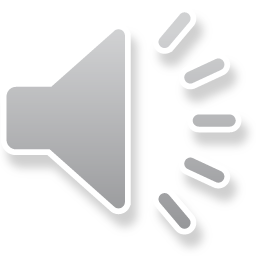 11
BREAKDOWN BY AREA – NUMBER OF SHD’s GRANTED
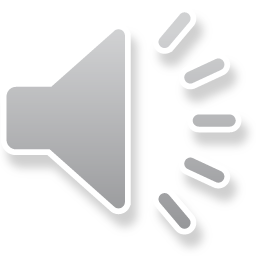 12
BREAKDOWN BY AREA – NUMBER OF UNITS GRANTED
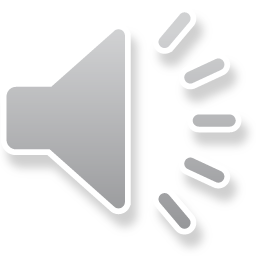 13
No. Of Apartments Vs Houses By Location
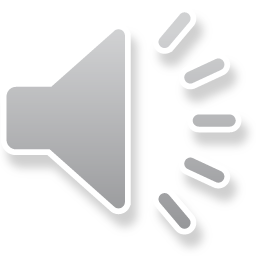 14
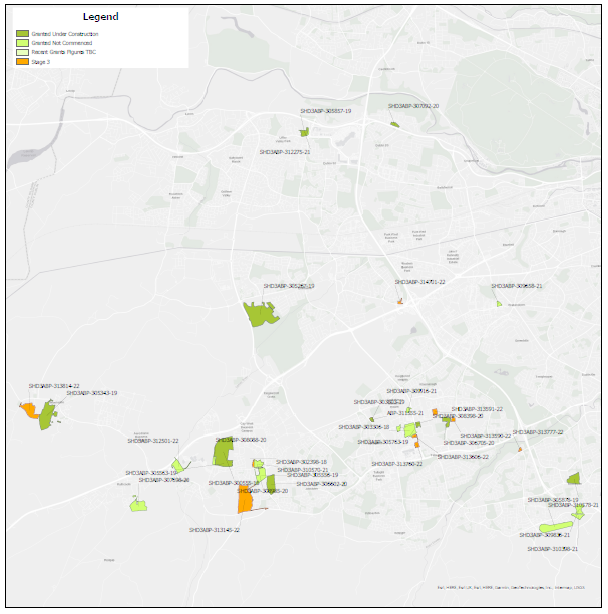 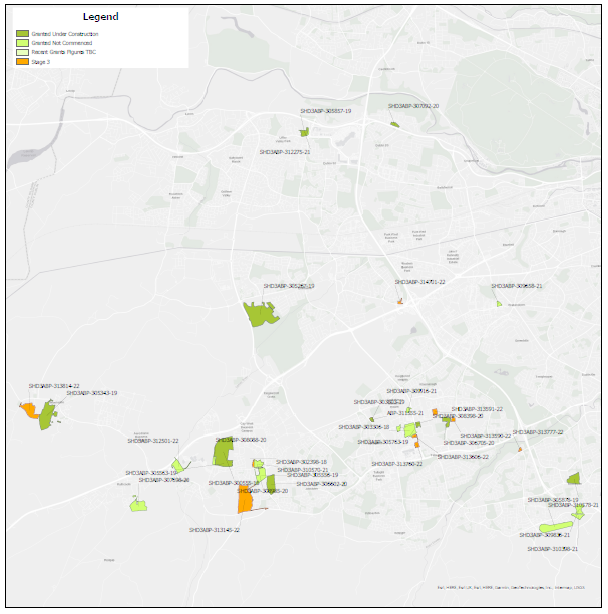 SHD LOCATION MAP
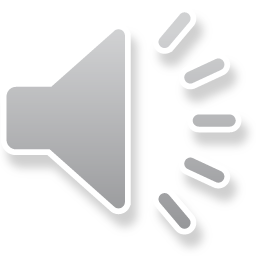 15
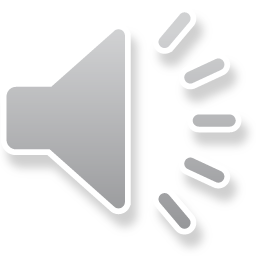 16
BREAKDOWN BY AREA – UNITS GRANTED PER No. OF BEDROOMS
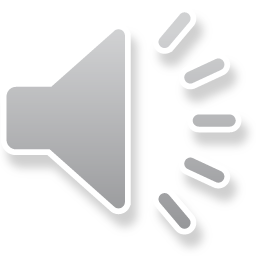 17
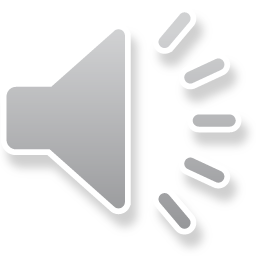 18
REVIEW OF UNITS UNDER CONSTRUCTION
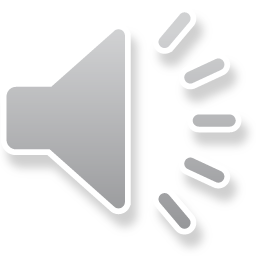 19
PART V HOUSING PROVISIONNote: As supplied by Housing Section
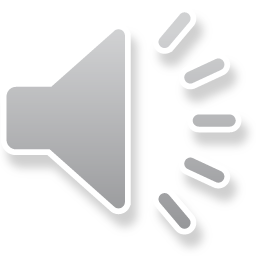 20
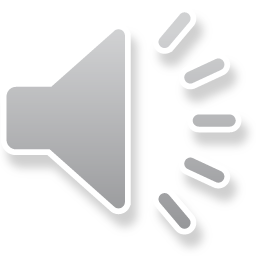 21